UNIDAD VI
Tito 1:10-2:14

Lecciones 1-3
Instituto de Líderes Cristianos
Iglesia y Ministerio
Maestra Gabriela Tijerina-Pike, Ph.D.
Tito 1:10-2:14

Lección 1. Mandamientos
Lección 2. Corrección o 
Mandamiento
Lección 3. Ministerio
Tarea de Unidad V

¿Cuánto confiaba Tito en Pablo? ¿Por qué?
¿Cómo se corrige lo deficiente?
 ¿Cómo se organiza el desorden?
¿Por dónde se comienza?
¿Cómo se termina? ¿Por qué?
¿Cuál es la consecuencia de no amar a Dios con todo el corazón, con todo el alma, con todas la mente, y con todas las fuerzas?
¿Cómo se corrige el no amar a Dios con todo el corazón, con todo el alma, con todas la mente, y con todas las fuerzas?
El Primer y Grande Mandamiento

El Segundo Mandamiento
Lección 1. 
Mandamiento
Instituto de Líderes Cristianos
Iglesia y Ministerio
Maestra Gabriela Tijerina-Pike, Ph.D.
El Primer y Grande Mandamiento

El Segundo 
Mandamiento
Instituto de Líderes Cristianos
Iglesia y Ministerio
Maestra Gabriela Tijerina-Pike, Ph.D.
El Primer y Grande Mandamiento

El Segundo 
Mandamiento
¿Error? O ¿Pecado?
Instituto de Líderes Cristianos
Iglesia y Ministerio
Maestra Gabriela Tijerina-Pike, Ph.D.
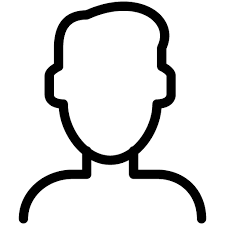 Corregir
¿Error?
¿Pecado?
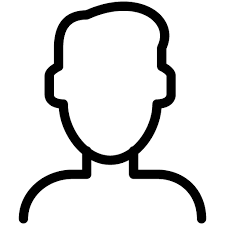 Instituto de Líderes Cristianos
Iglesia y Ministerio
Maestra Gabriela Tijerina-Pike, Ph.D.
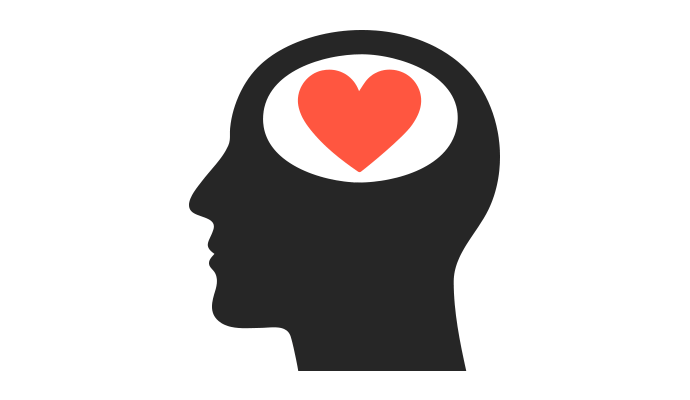 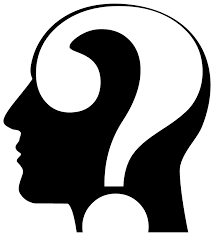 Instituto de Líderes Cristianos
Iglesia y Ministerio
Maestra Gabriela Tijerina-Pike, Ph.D.
1, 2 Corintios
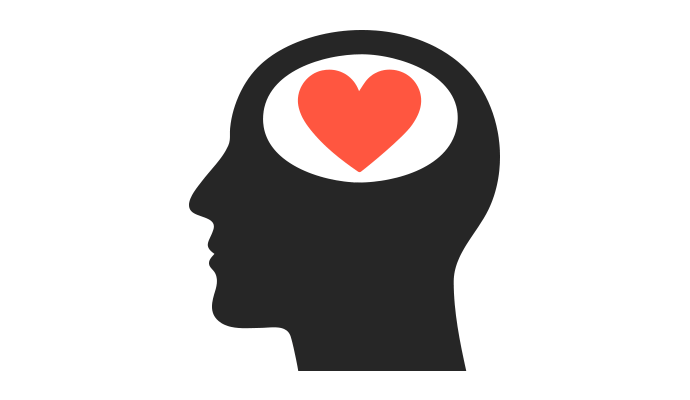 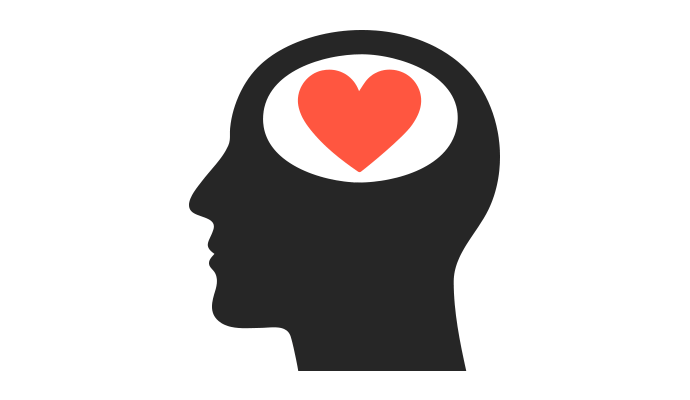 Instituto de Líderes Cristianos
Iglesia y Ministerio
Maestra Gabriela Tijerina-Pike, Ph.D.
Tito 1:14-16
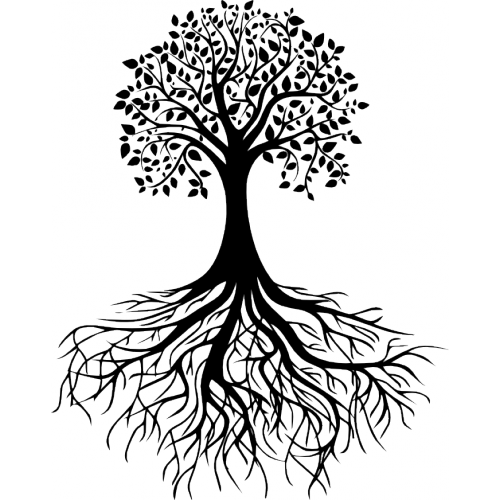 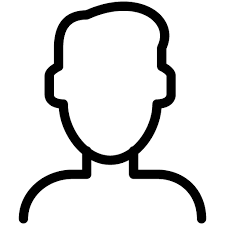 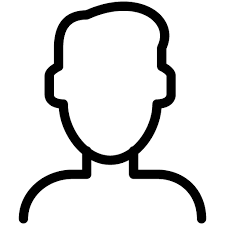 1, 2 Corintios
Lo que hacían 
y lo que eran
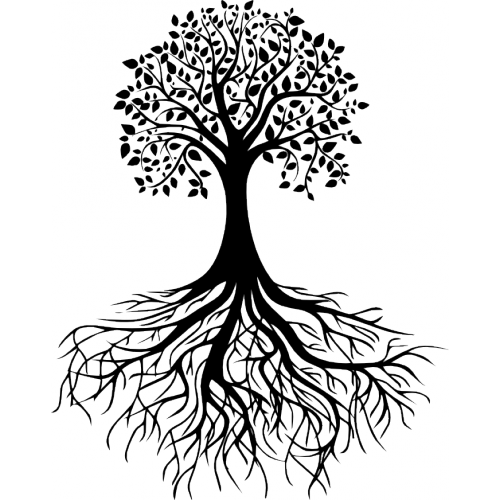 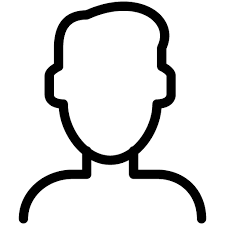 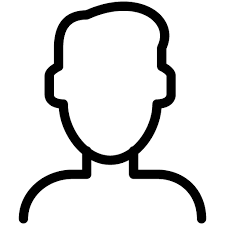 1, 2 Corintios
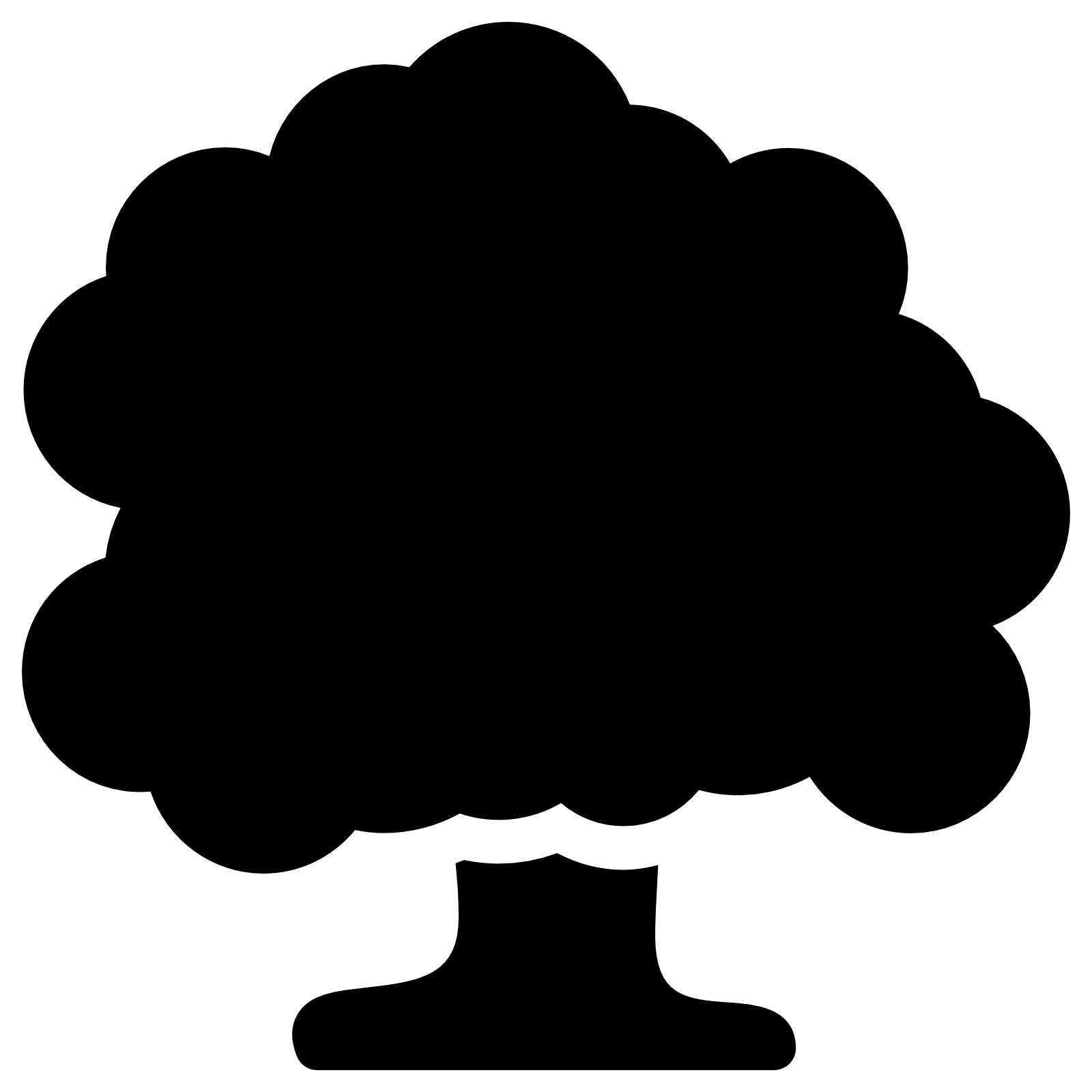 Hechos
Instituto de Líderes Cristianos
Iglesia y Ministerio
Maestra Gabriela Tijerina-Pike, Ph.D.
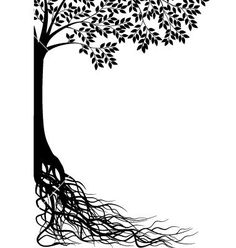 Corregir, ¿el hacer?
Instituto de Líderes Cristianos
Iglesia y Ministerio
Maestra Gabriela Tijerina-Pike, Ph.D.
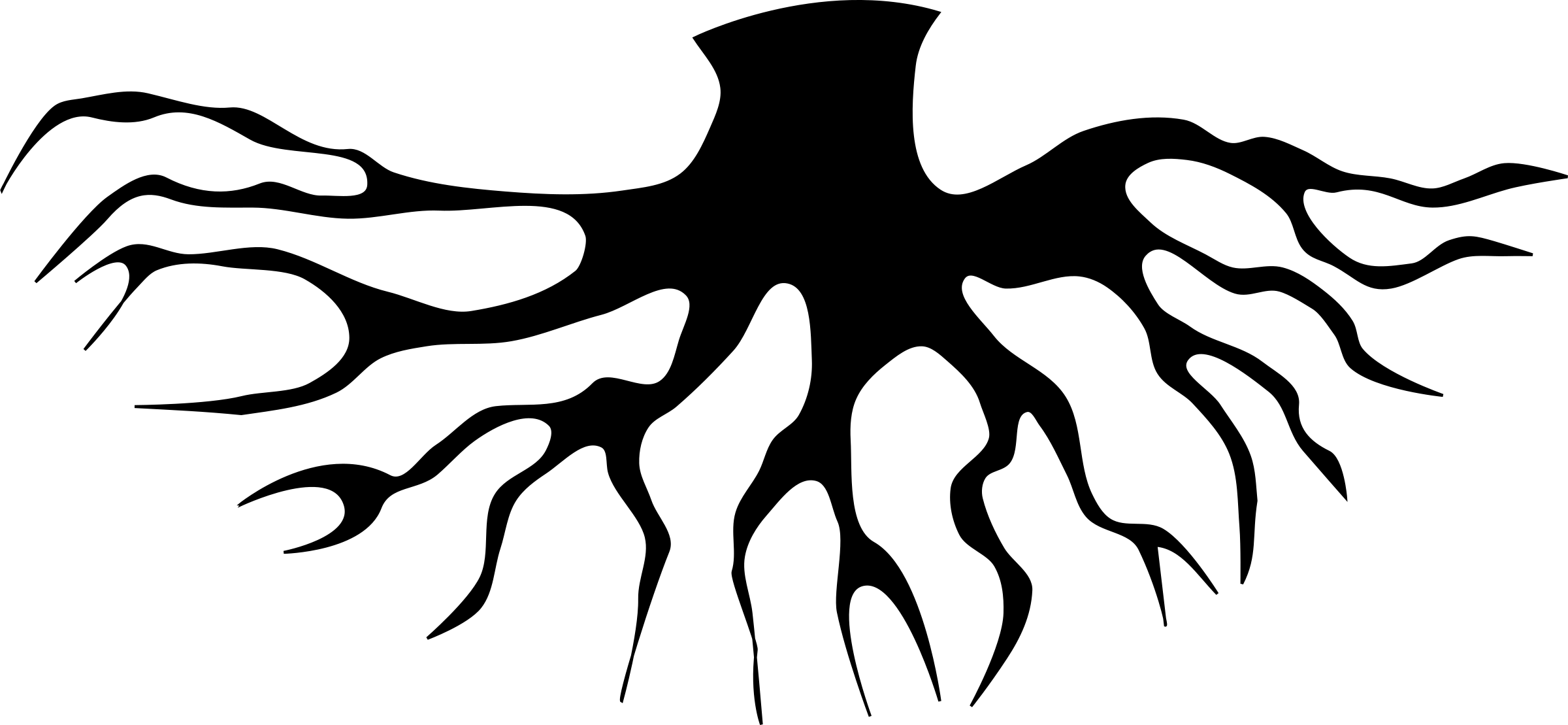 Corregir, 
¿el ser?
Instituto de Líderes Cristianos
Iglesia y Ministerio
Maestra Gabriela Tijerina-Pike, Ph.D.
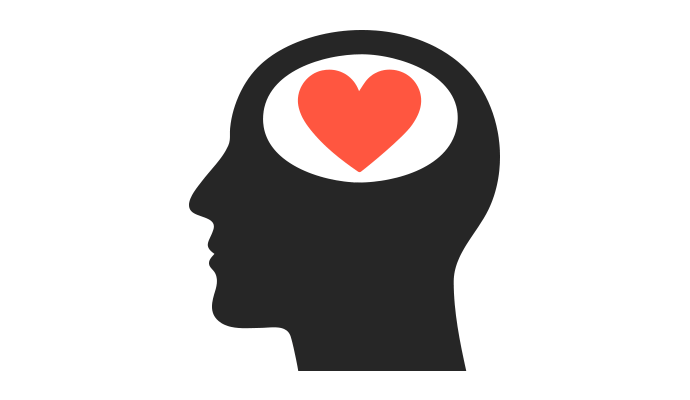 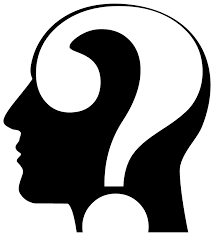 Instituto de Líderes Cristianos
Iglesia y Ministerio
Maestra Gabriela Tijerina-Pike, Ph.D.
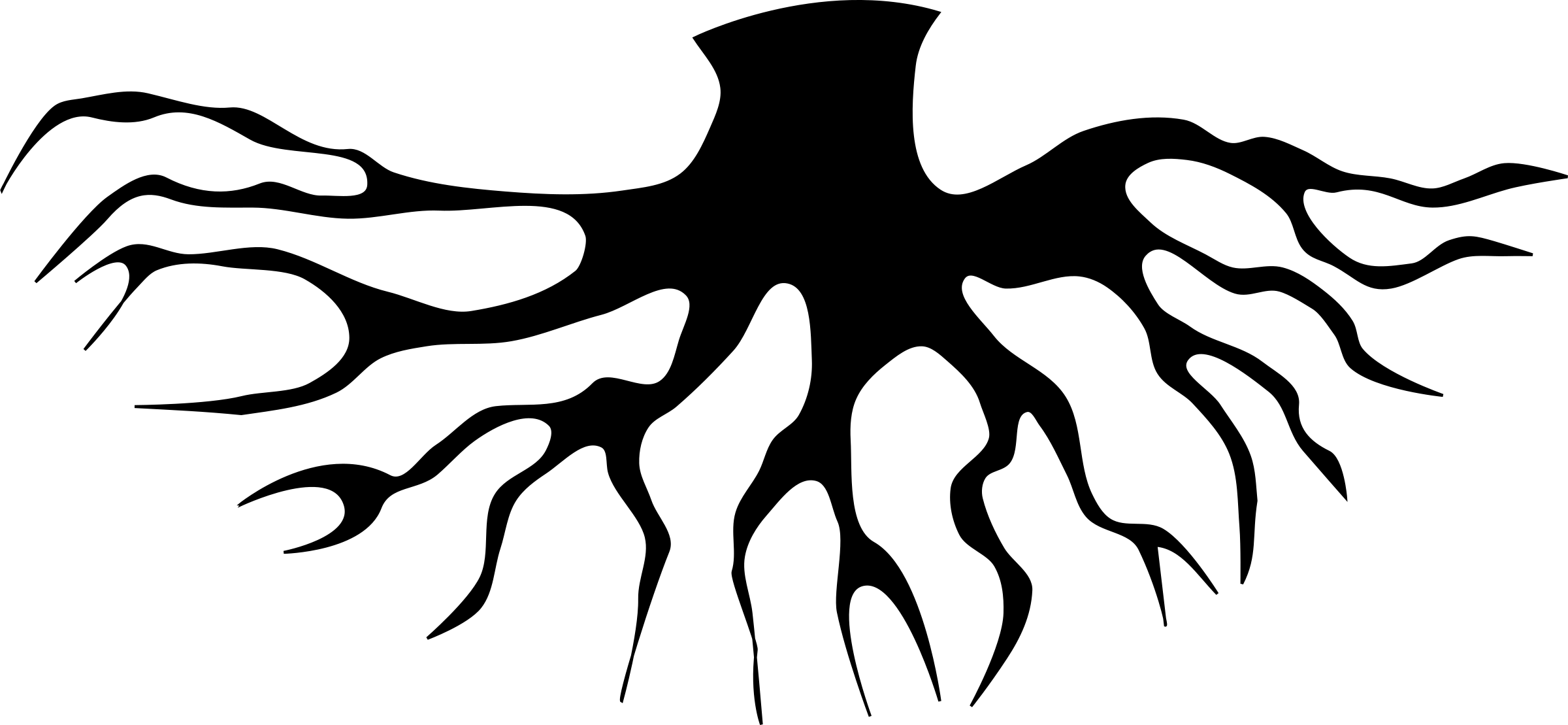 Corregir el ser
Instituto de Líderes Cristianos
Iglesia y Ministerio
Maestra Gabriela Tijerina-Pike, Ph.D.
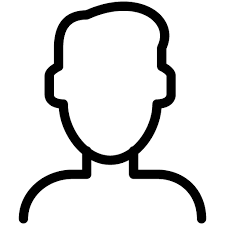 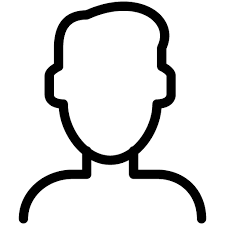 Corregir
A los impuros
A los corrompidos e incrédulos
A los que profesan conocer a Dios, pero con los hechos lo niegan
A la los abominables, rebeldes, reprobados
Instituto de Líderes Cristianos
Iglesia y Ministerio
Maestra Gabriela Tijerina-Pike, Ph.D.
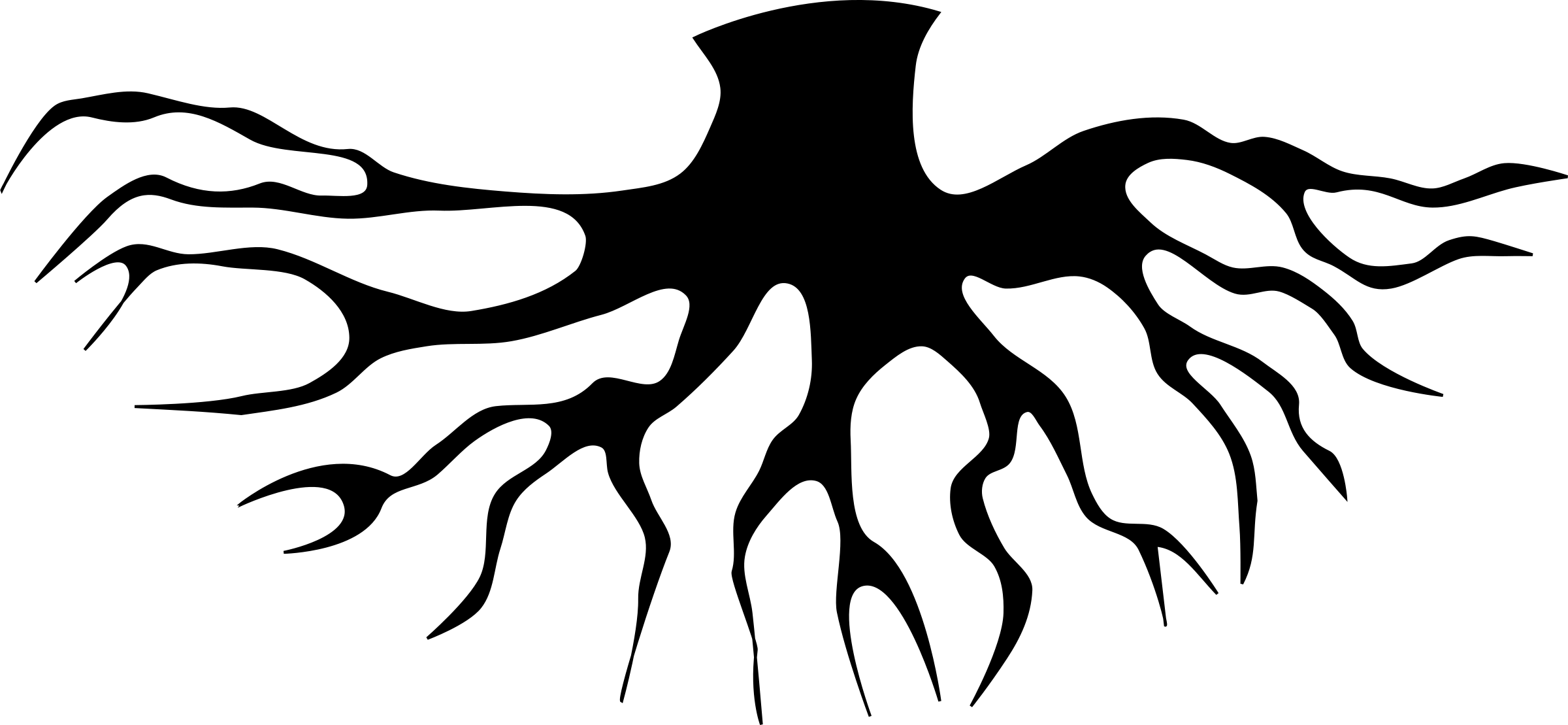 ¿Cómo?
….repréndelos duramente, para que sean sanos en la fe, no atendiendo a fábulas judaicas, ni a mandamientos de hombres que se apartan de la verdad.  
Tito 1:13-14
Mandamientos de Dios
Vs.
Mandamientos de Hombres
Instituto de Líderes Cristianos
Iglesia y Ministerio
Maestra Gabriela Tijerina-Pike, Ph.D.
Tarea:
¿Cuáles son las instrucciones o mandamientos que Pablo dio a Tito (2:1), a los ancianos (2:2), a las ancianas (2:3-5), a los jóvenes (2:6-8), a los siervos (2:9-10s)?